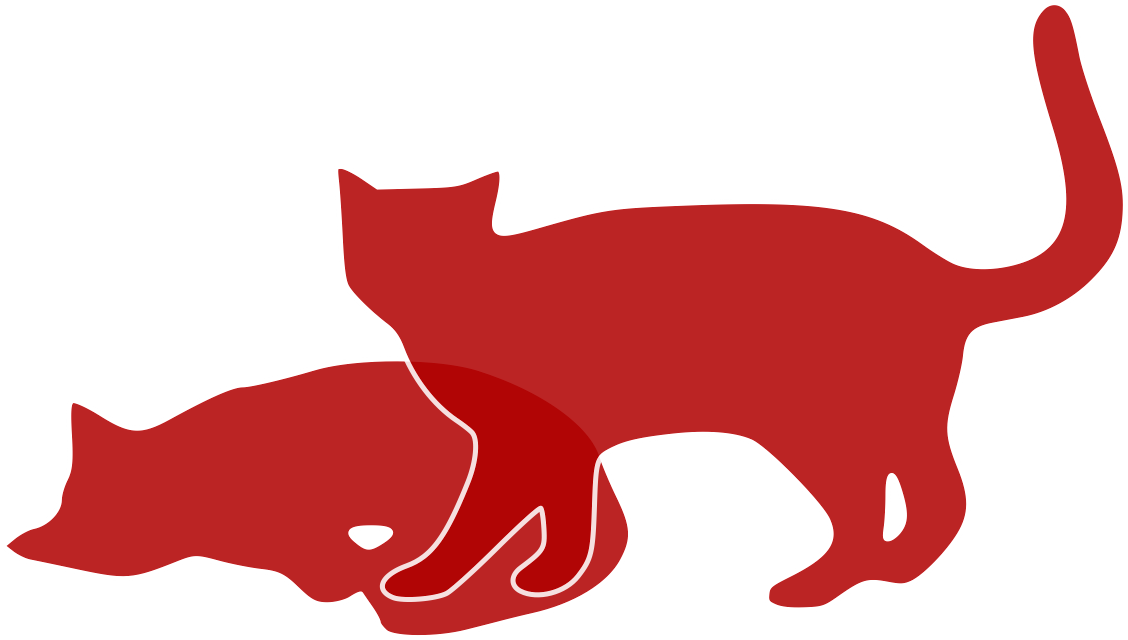 27 januari 2023 
Viva Fysica

Kareljan Schoutens
Verstrengeling:van spel tot Nobel
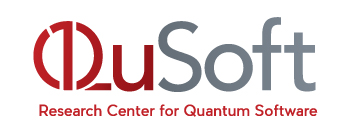 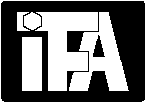 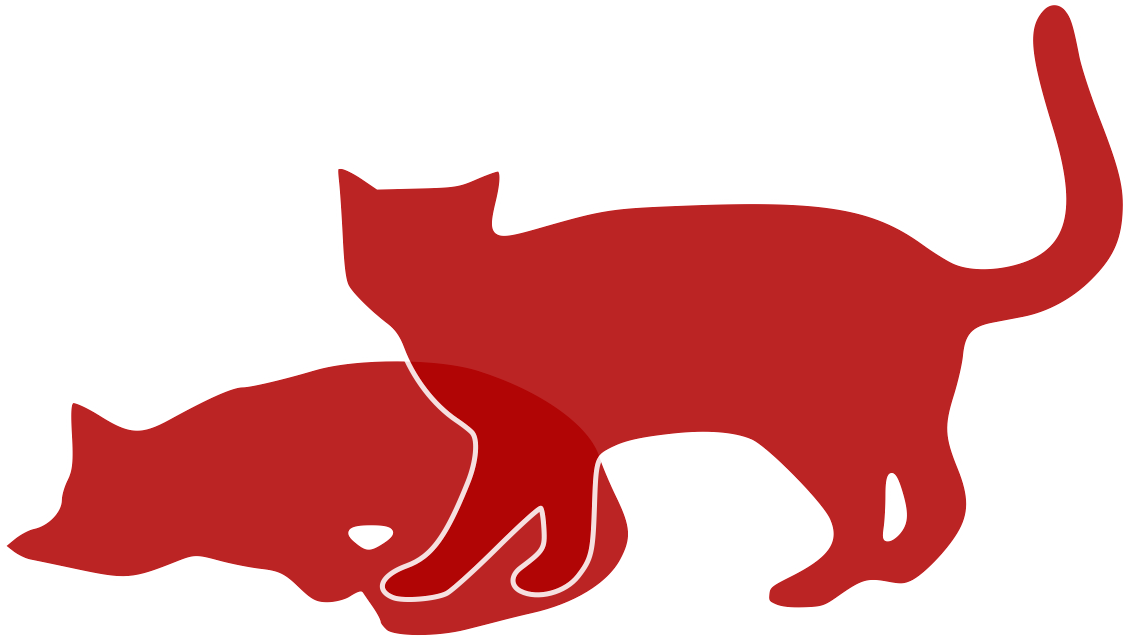 CHSH spel
Spel, bedacht in jaren 1970 door Clauser, Horne, Shimony en Holt

Twee spelers - Alice en Bob 
spelleider - Charlie
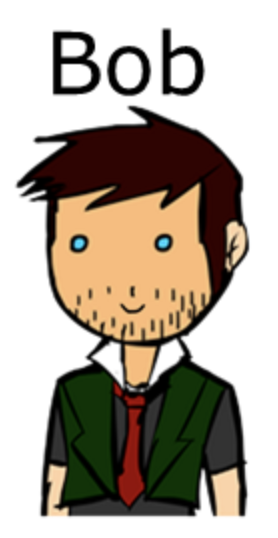 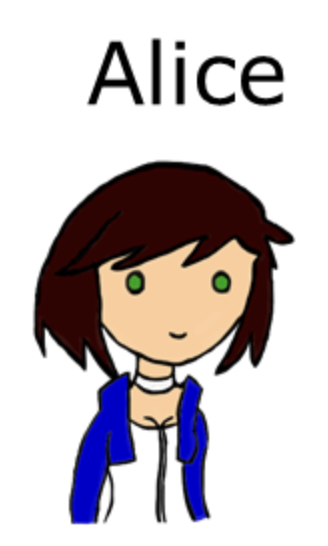 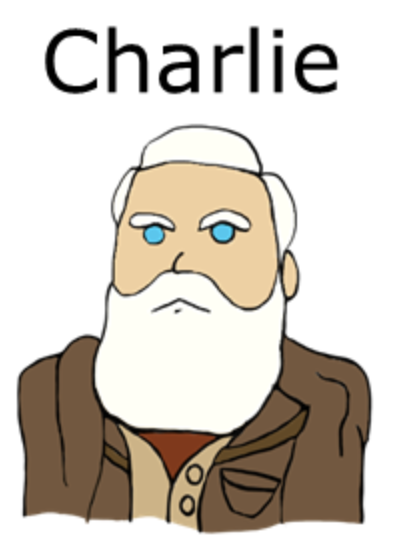 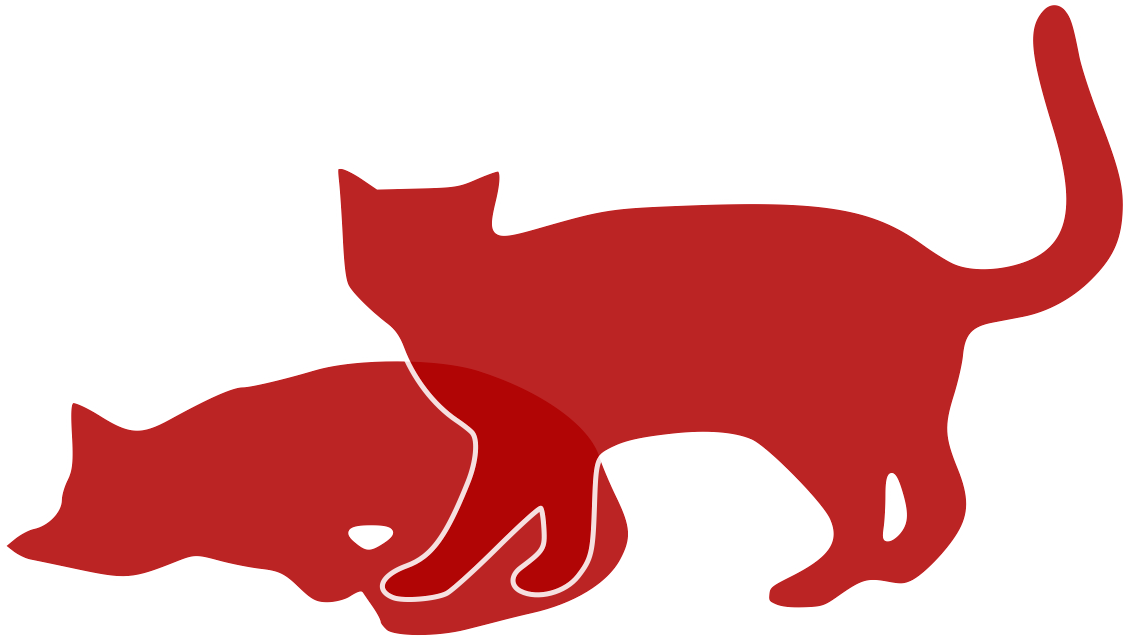 CHSH spel
Charlie trekt willekeurig getallen x,y die allebei 0 of 1 zijn

Alice ontvangt x
Bob ontvangt y

Alice stuurt getal a (0 of 1) naar Charlie
Bob stuurt getal b (0 of 1) naar Charlie

Spel gewonnen als 
	of  xy = 0 en a = b
	of  xy = 1 en a ≠ b
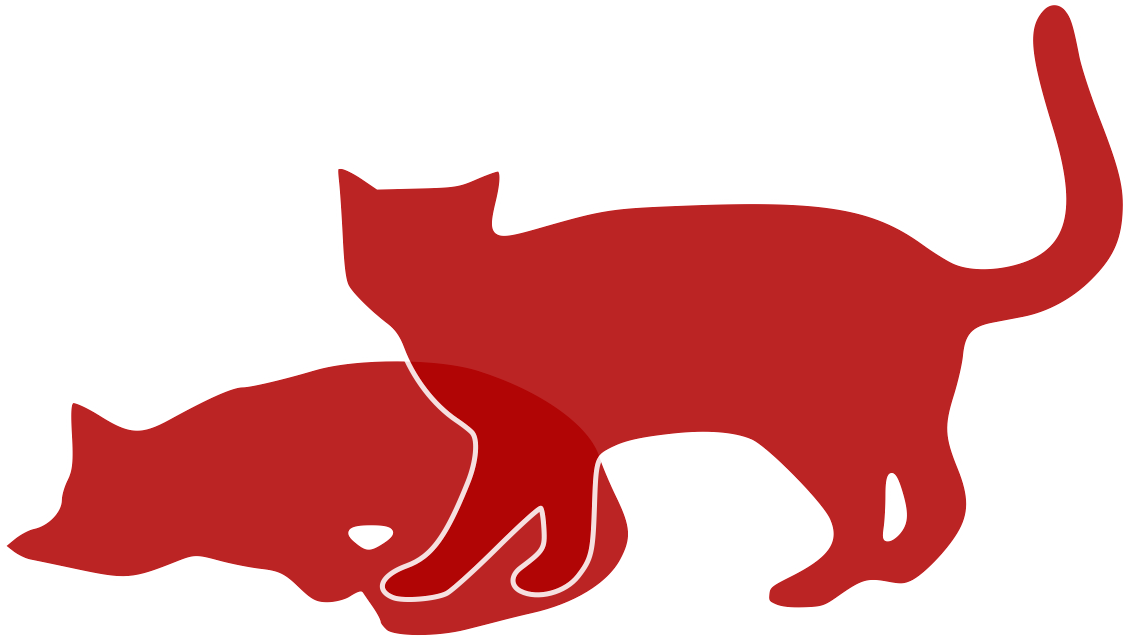 CSHS spel
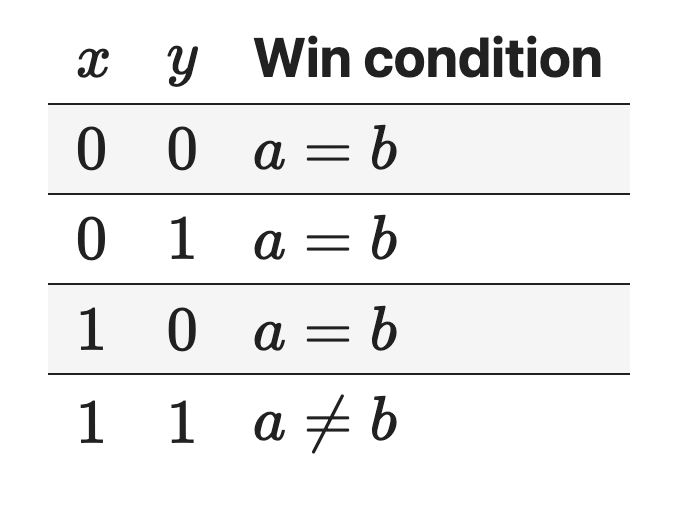 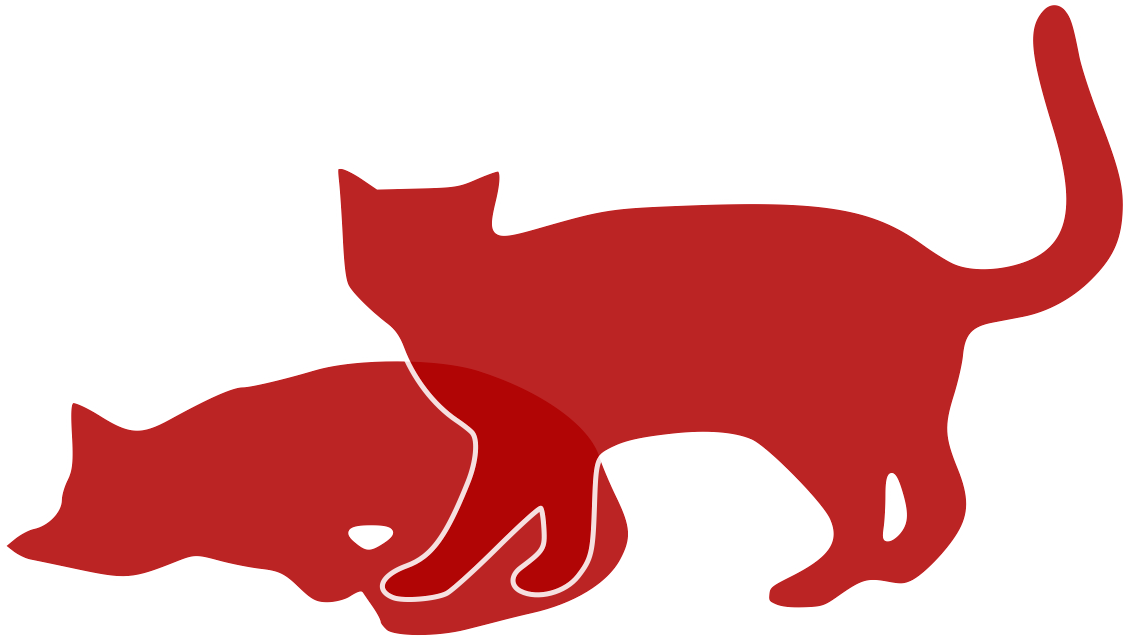 CHSH spel
Voorbeeld van strategie:

Ongeacht waarde van x,y kiezen
Alice en Bob: 		   a=0,   b=0

Kans op winst: 75%
Stelling:

De maximaal haalbare winstkans is 75%
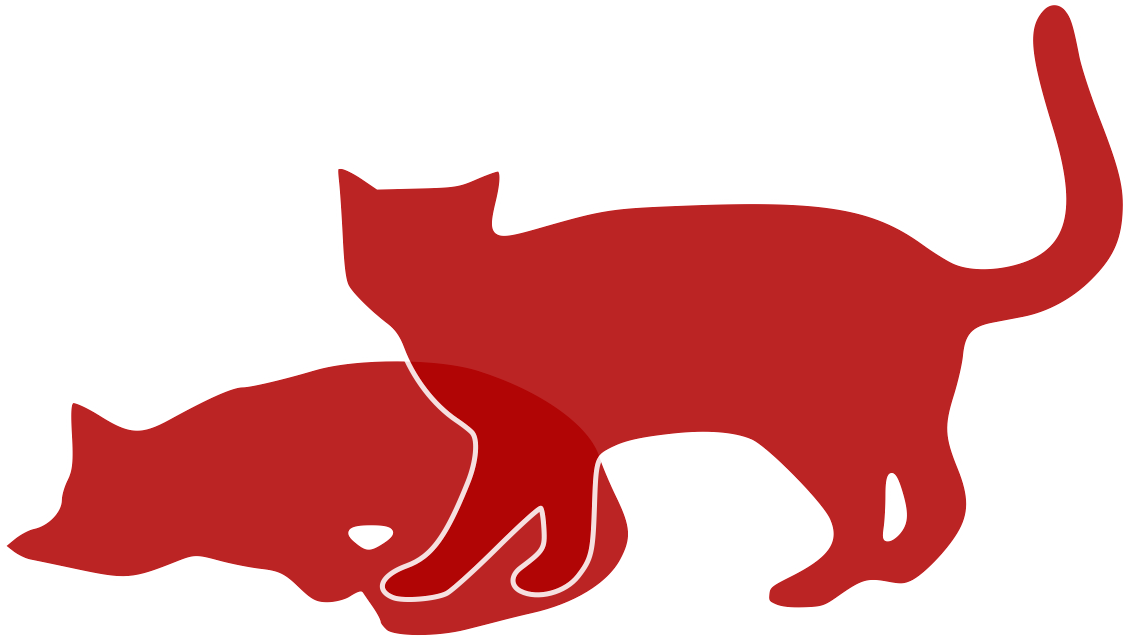 Quantumwereld
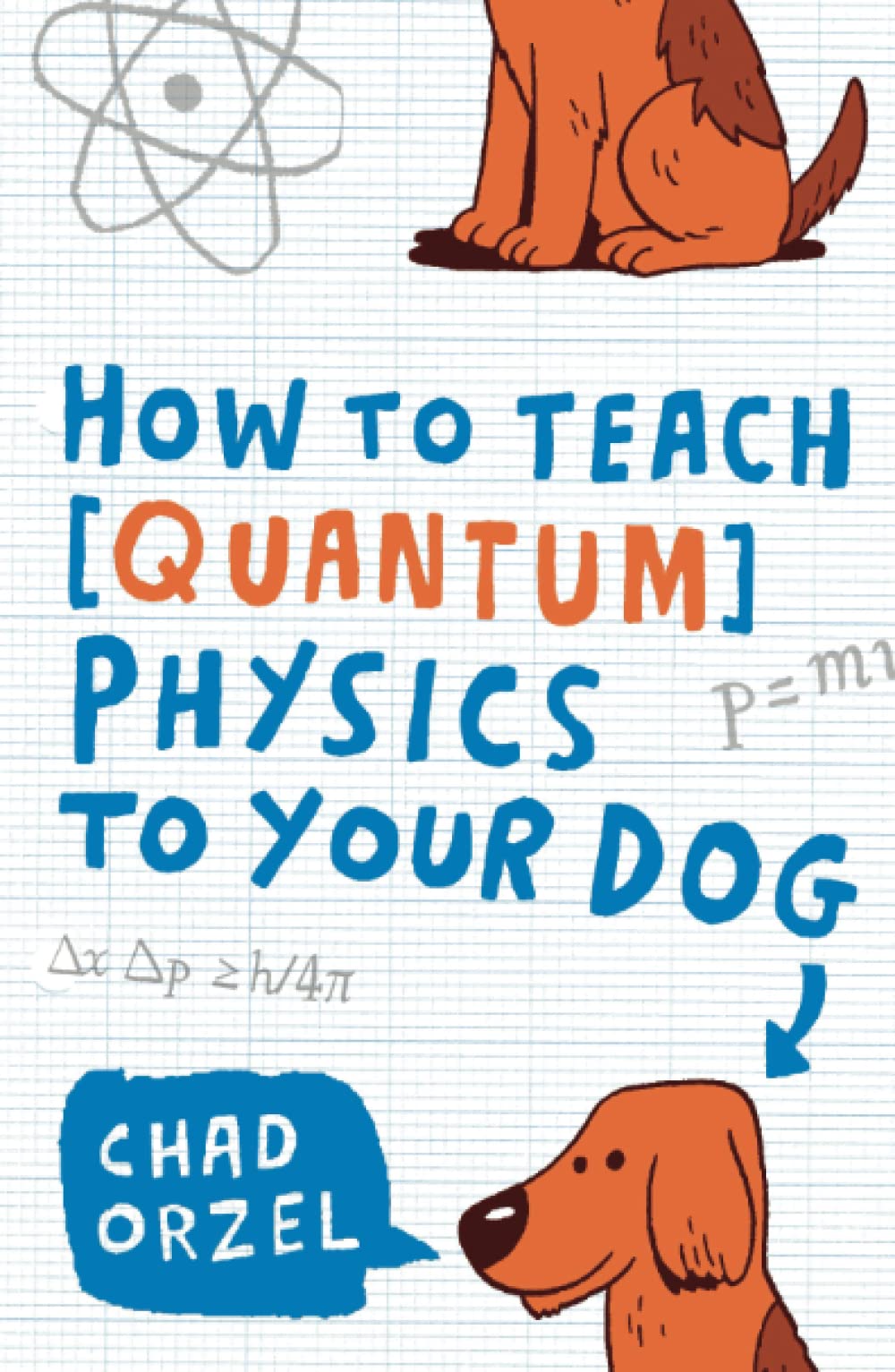 1e Quantumrevolutie

Ontdekking van quantumprincipes als basis van onze beschrijving van de natuurm vanaf 1900

             “Alles is quantum”
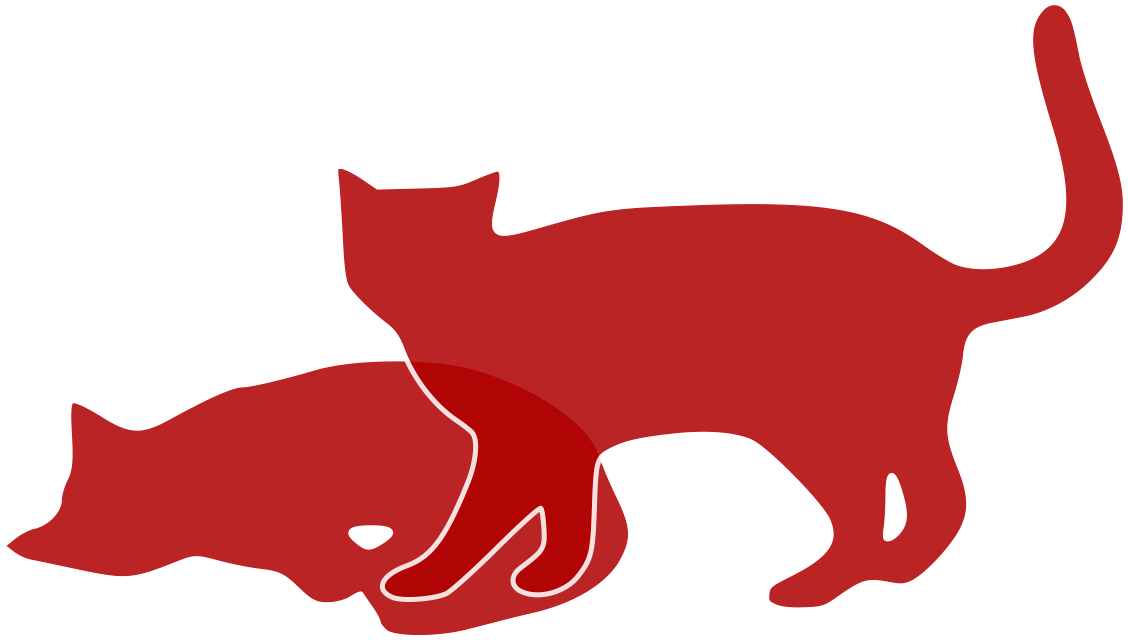 Quantumwereld
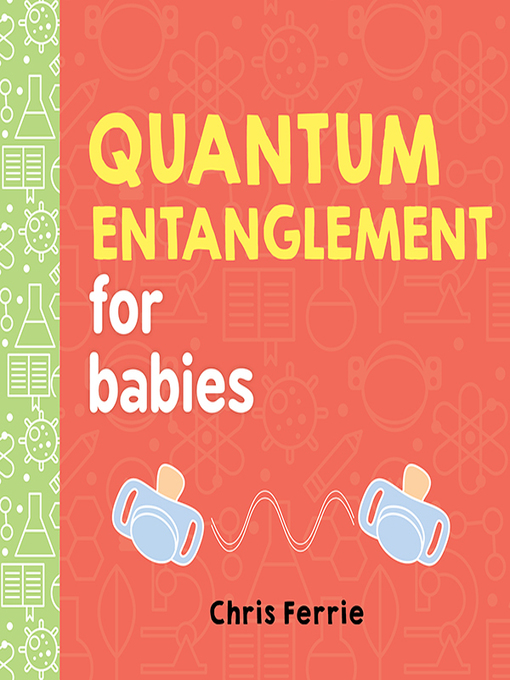 Quantum verstrengeling

Sluitstuk van de quantumtheorie
   “deeltjes kunnen verknoopt zijn  
    op een manier die in de     
    klassieke fysica niet mogelijk is”

Schrödinger (1935)
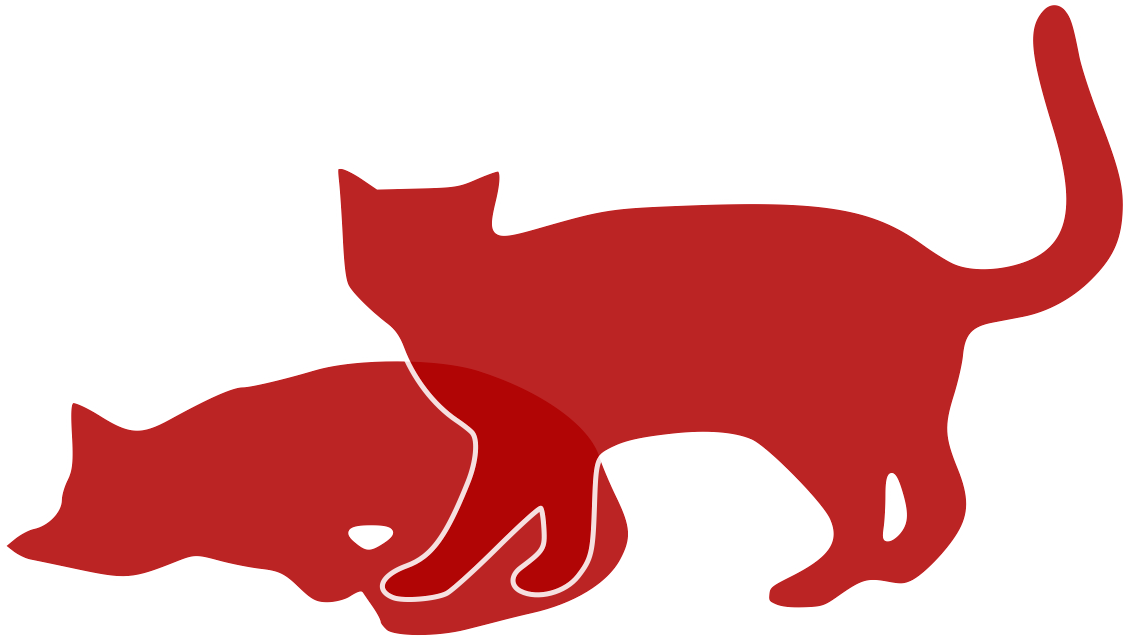 Quantumwereld
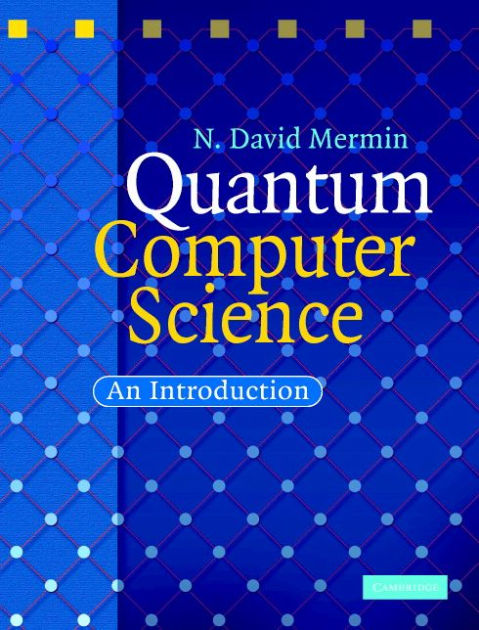 2e Quantumrevolutie

toepassingen van quantum-principes in techniek, vanaf 1980
quantum computing
quantum netwerken
quantum sensoren
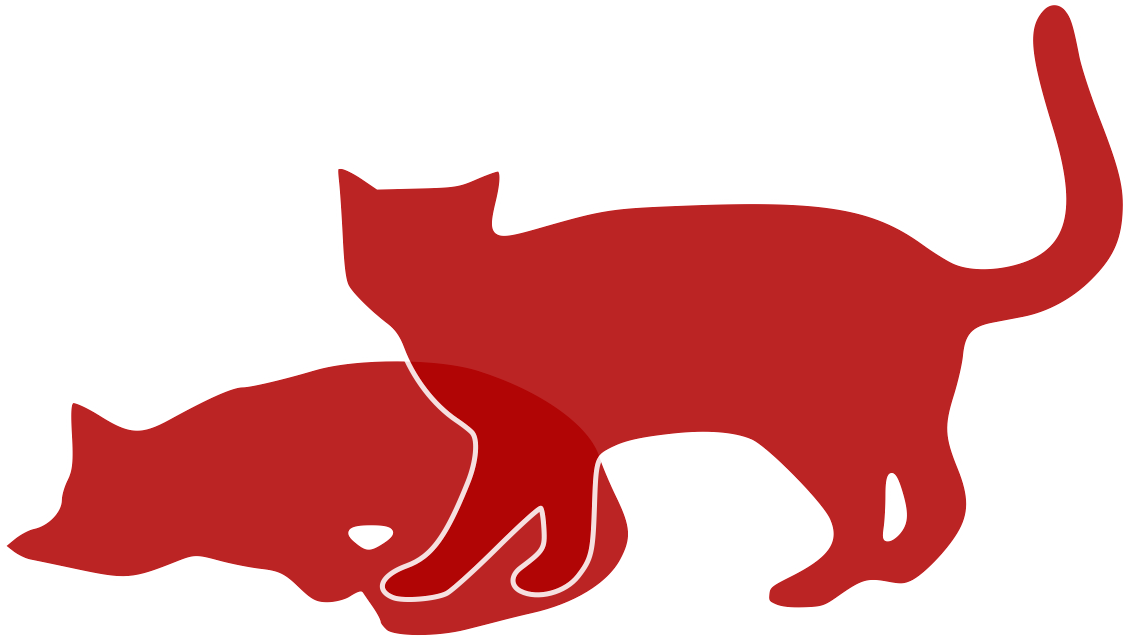 Quantum bits
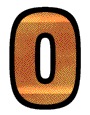 Quantum bit (qubit): 

Quantum systeem [elektron, atoom, ..] met meetbare grootheid met twee mogelijke meetwaarden: 0 of 1
Meetkundige voorstelling: 

Kans op meting `0’: cos(𝝓)2
Kans op meting `1’: sin(𝝓)2
𝝓
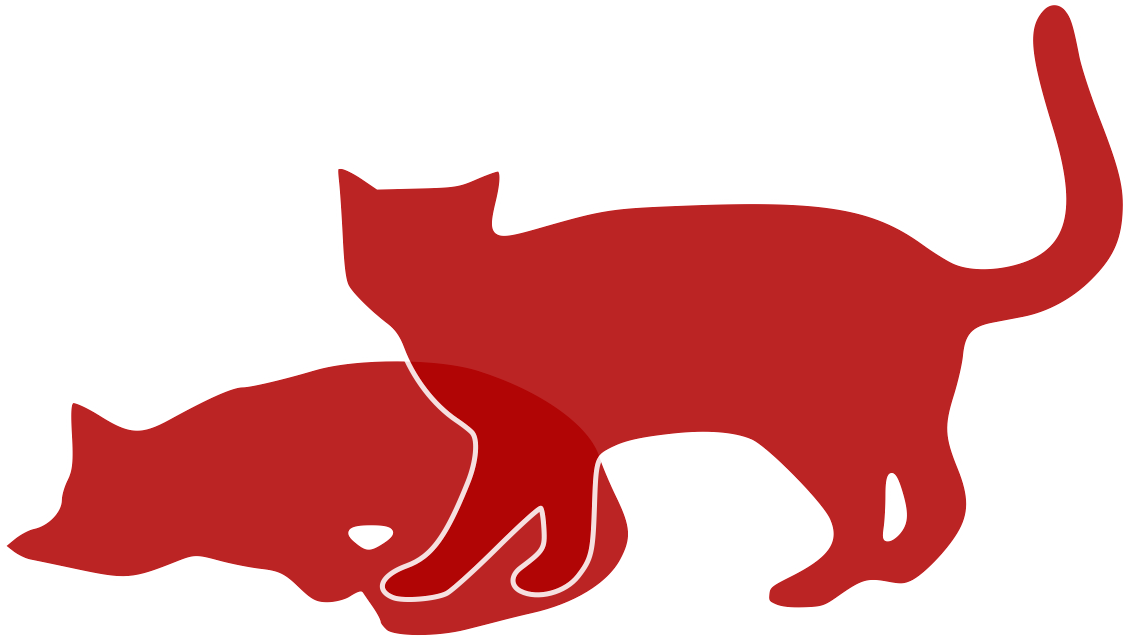 Quantum bits
Speciale toestanden van qubit:
|0⟩
meting geeft waarde `0’
|1⟩
meting geeft waarde `1’
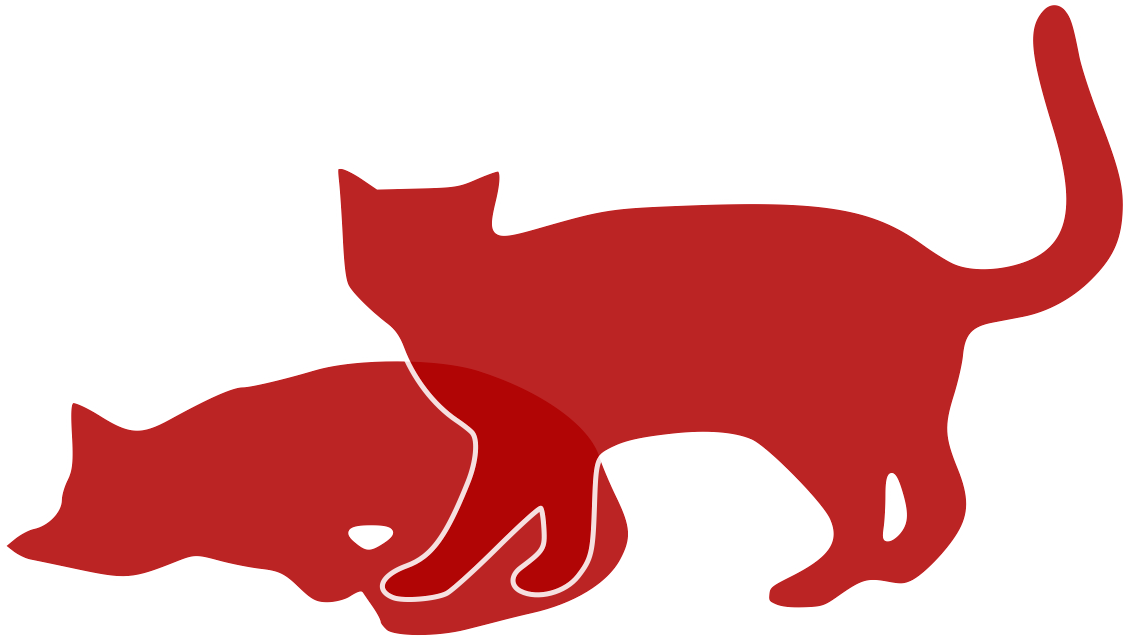 Quantum bits
Speciale toestanden van qubit:
meting geeft waarde `0’ met 50% kans
waarde `1’ met 50% kans
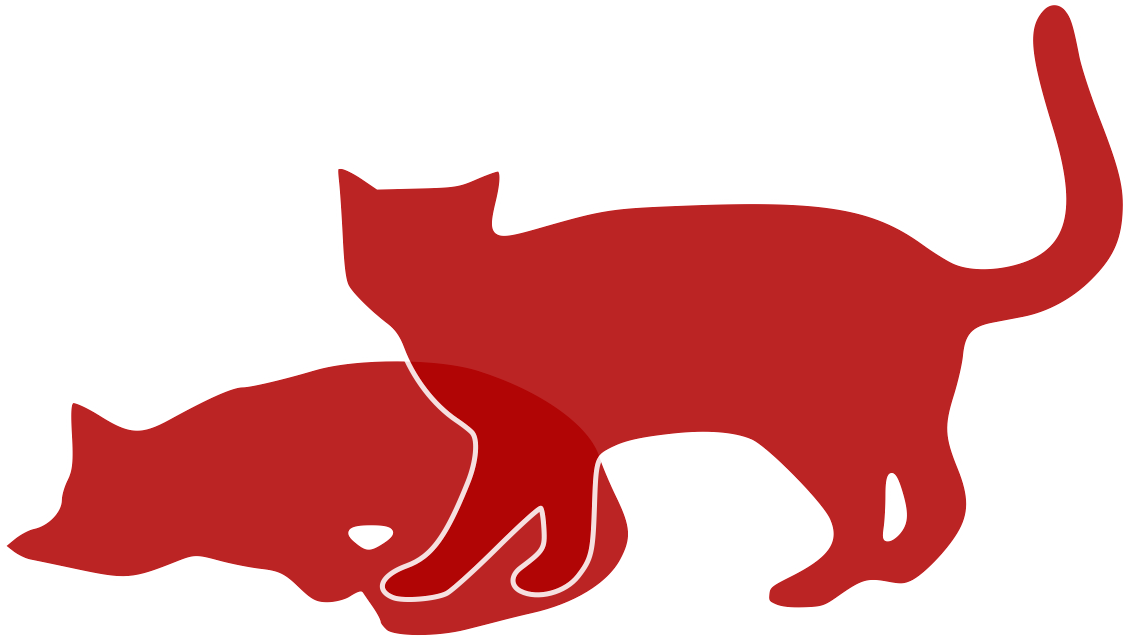 Verstrengelde quantum bits
Twee quantum bits
   	of alletwee in toestand |0⟩ 
	of alletwee in toestand |1⟩
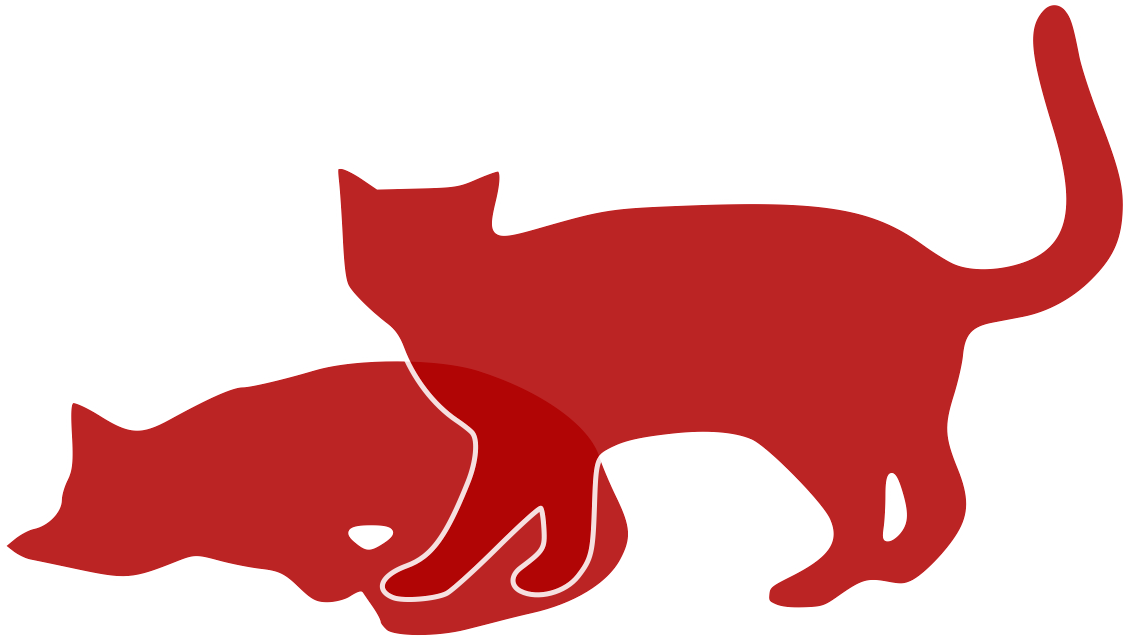 CHSH spel – quantum strategie
Stel nu dat

Alice en Bob bezitten allebei een qubit

die qubits zijn verstrengeld

Alice en Bob kunnen de pijl van hun qubit draaien over een hoek naar keuze

Alice en Bob kunnen hun qubit meten
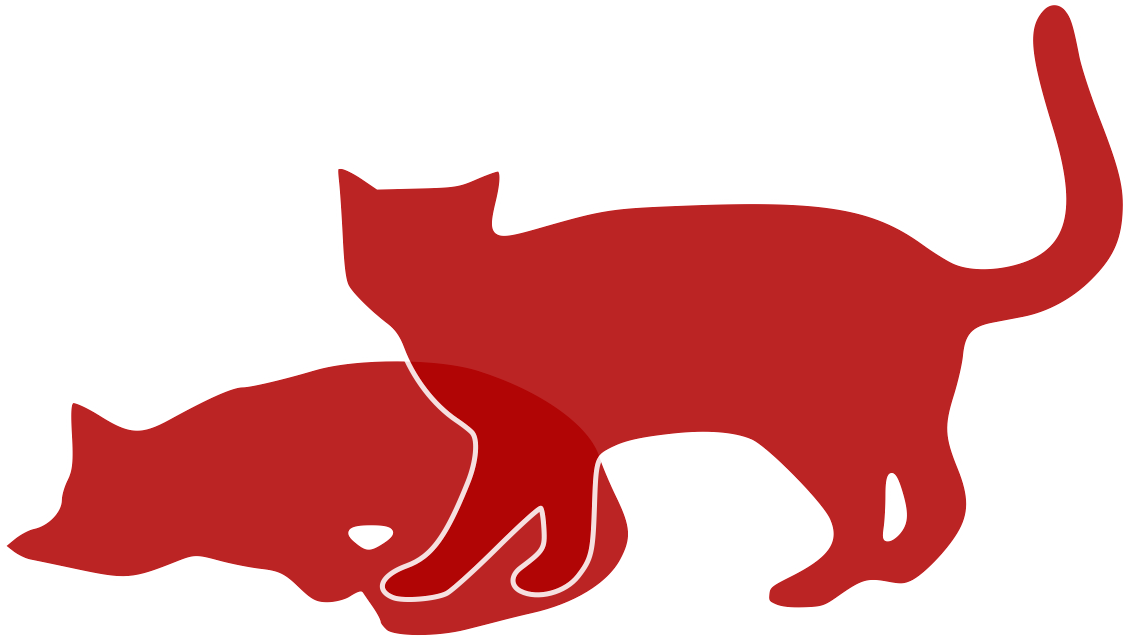 CHSH spel – quantum strategie
Quantum strategie

Alice draait haar qubit
	over hoek     0    als x=0	over hoek  -𝝅/4  als x=1
Bob draait zijn qubit
	over hoek  -𝝅/8   als y=0	over hoek   𝝅/8   als y=1
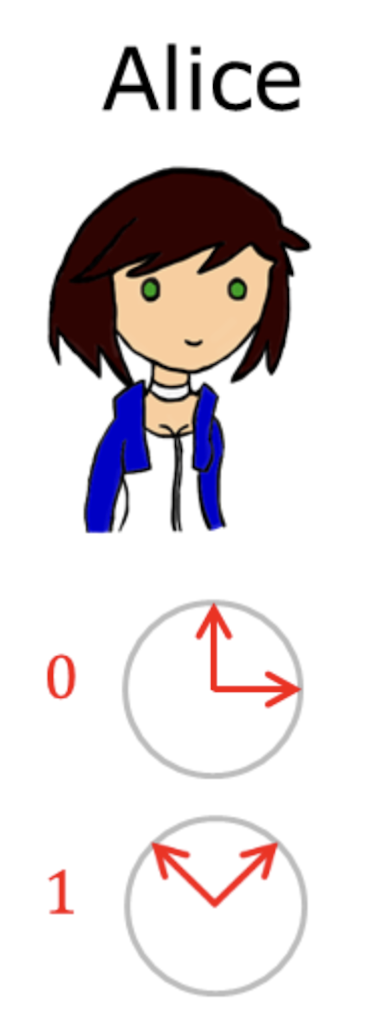 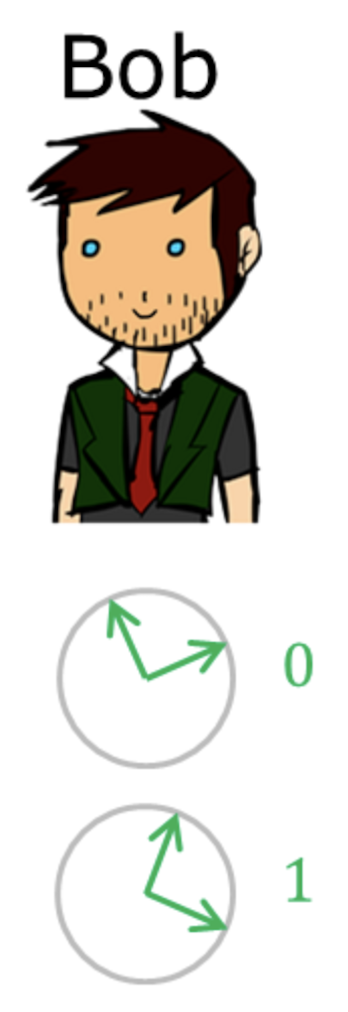 Alice meet haar qubit  a
Bob meet zijn qubit  b
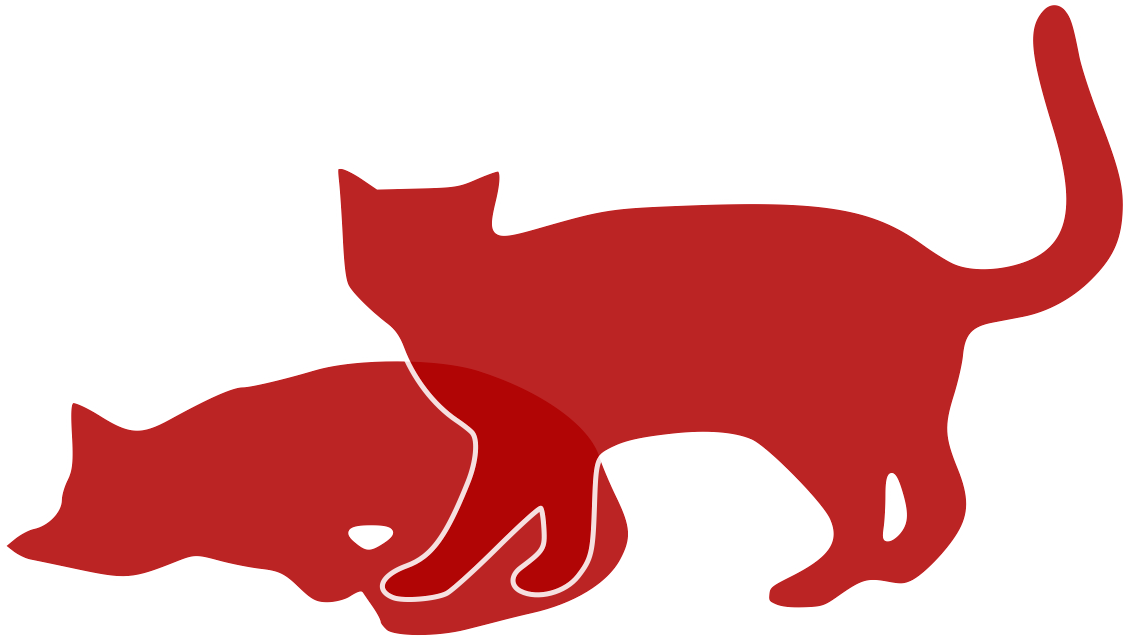 CHSH spel – quantum strategie
Quantum strategie

Stelling

De kans dat het spel wordt gewonnen met deze quantumstrategie isdus ruim 85% !!!
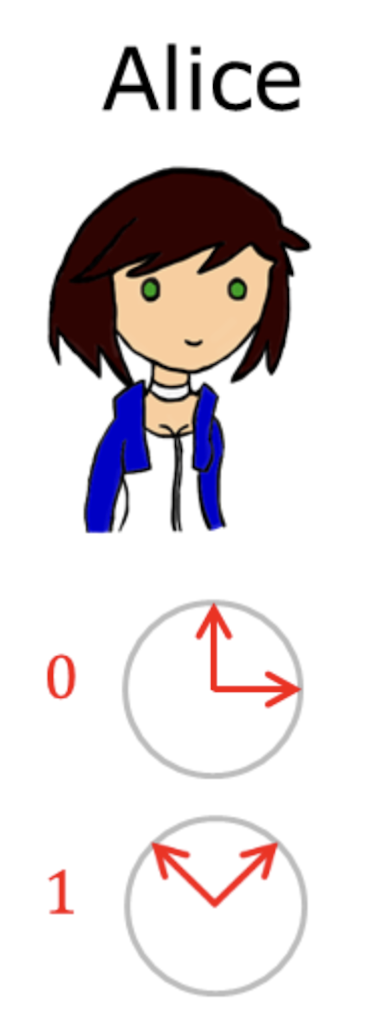 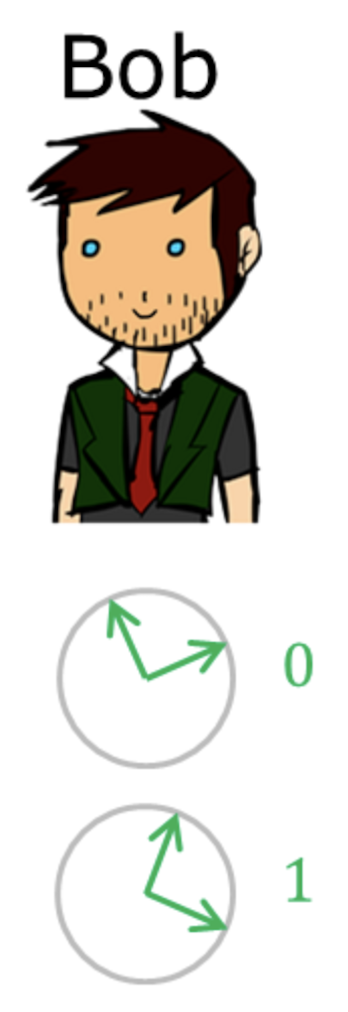 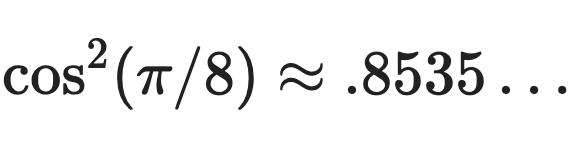 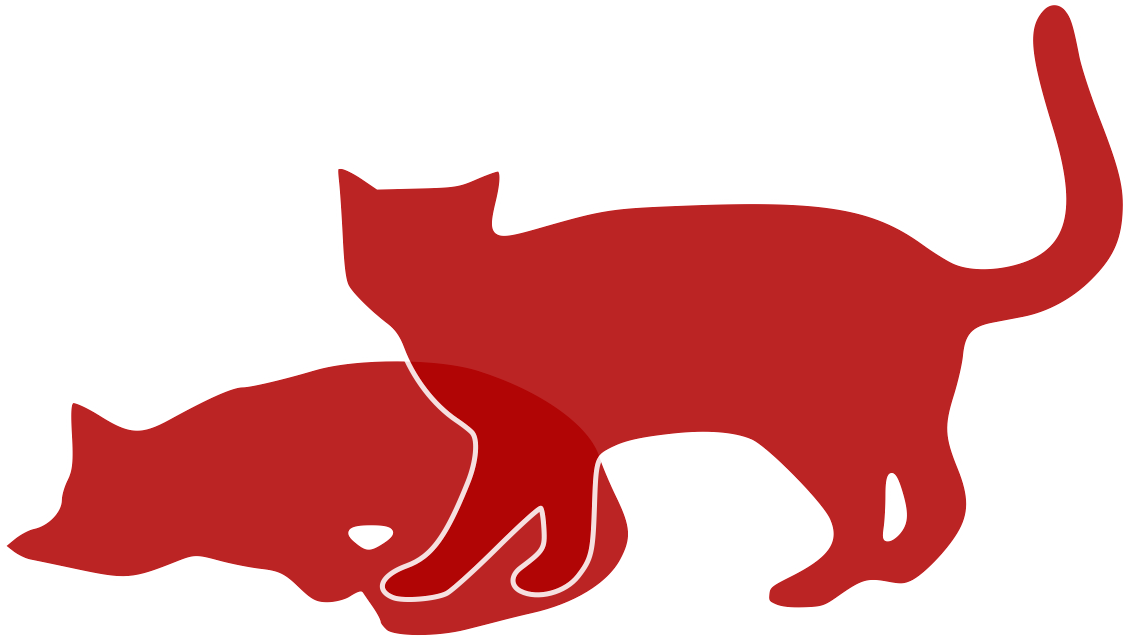 Van spel tot Nobel
John Bell stelde in 1964 een experiment 	voor om de quantumtheorie te testen.

         Dat experiment is sterk vergelijkbaar met het            CHSH spel. Het test het bestaan van        verstrengelde toestanden zoals de Bell toestand.

      Aspect, Clauser en Zeilinger legden de basis      voor het experimentele bewijs voor quantum     verstrengeling.
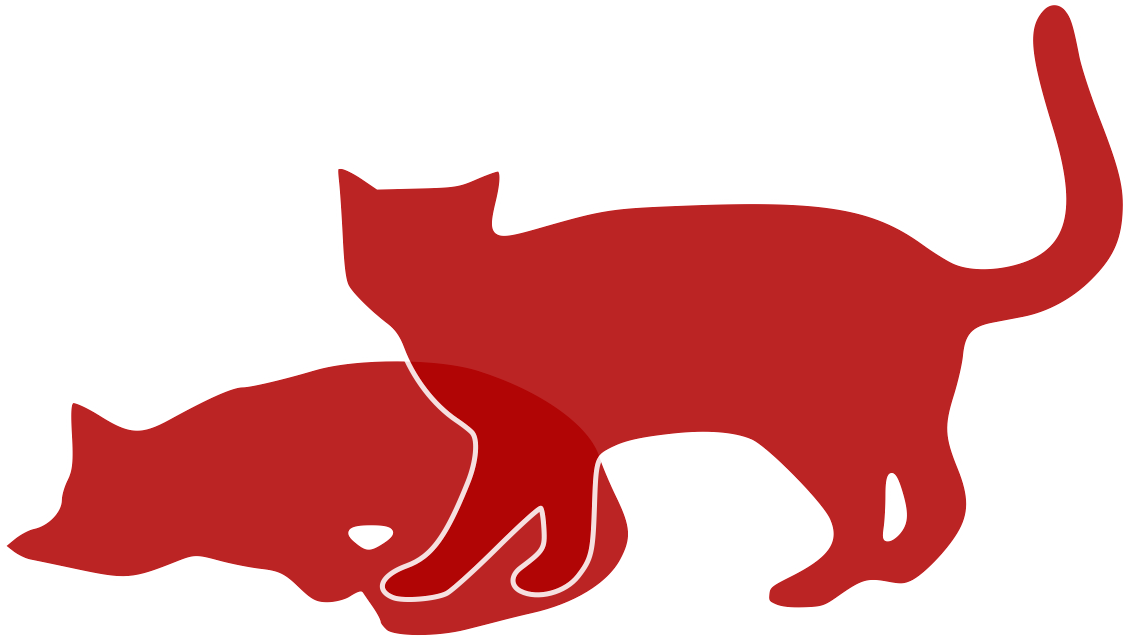 Van spel tot Nobel
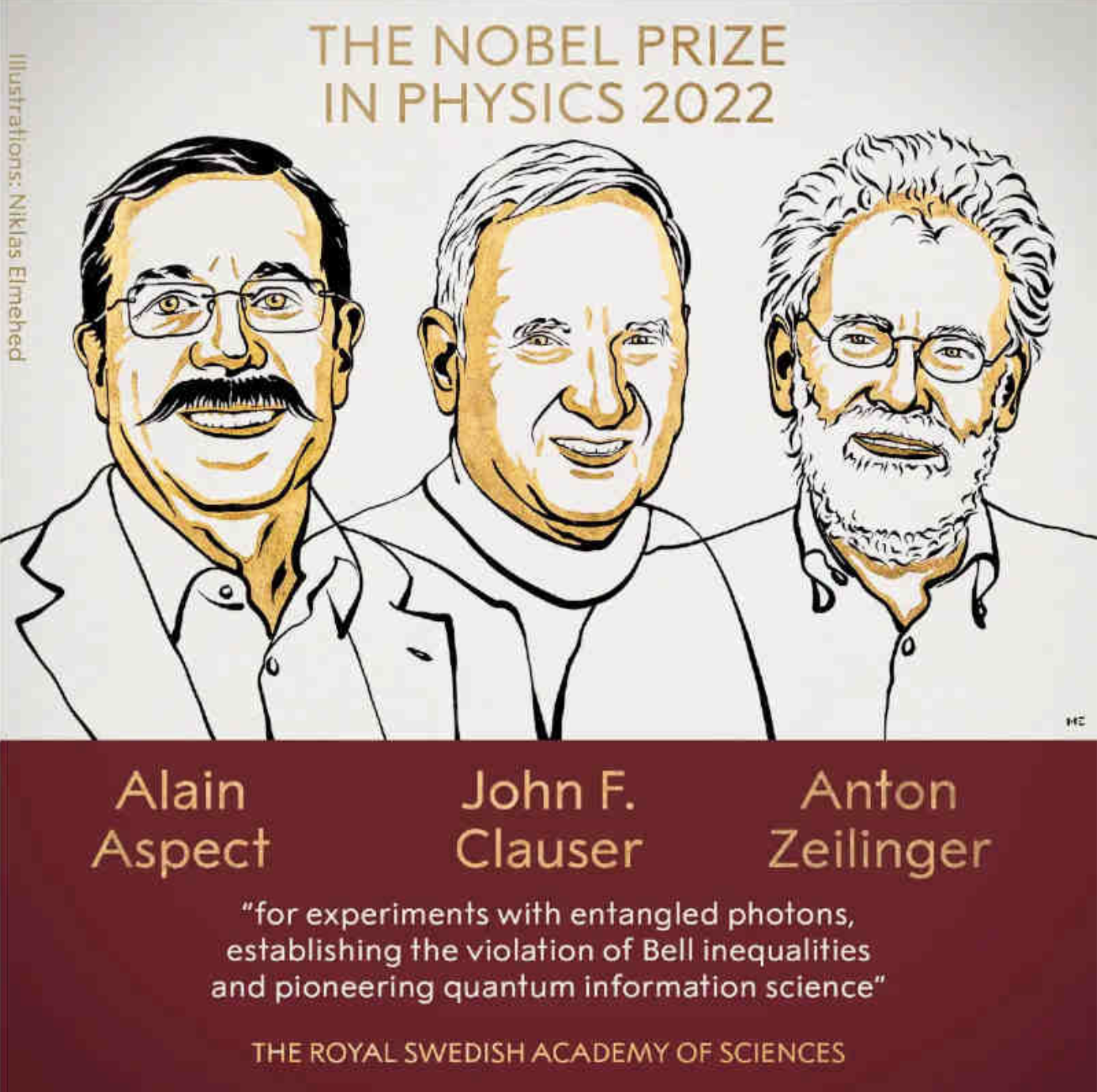 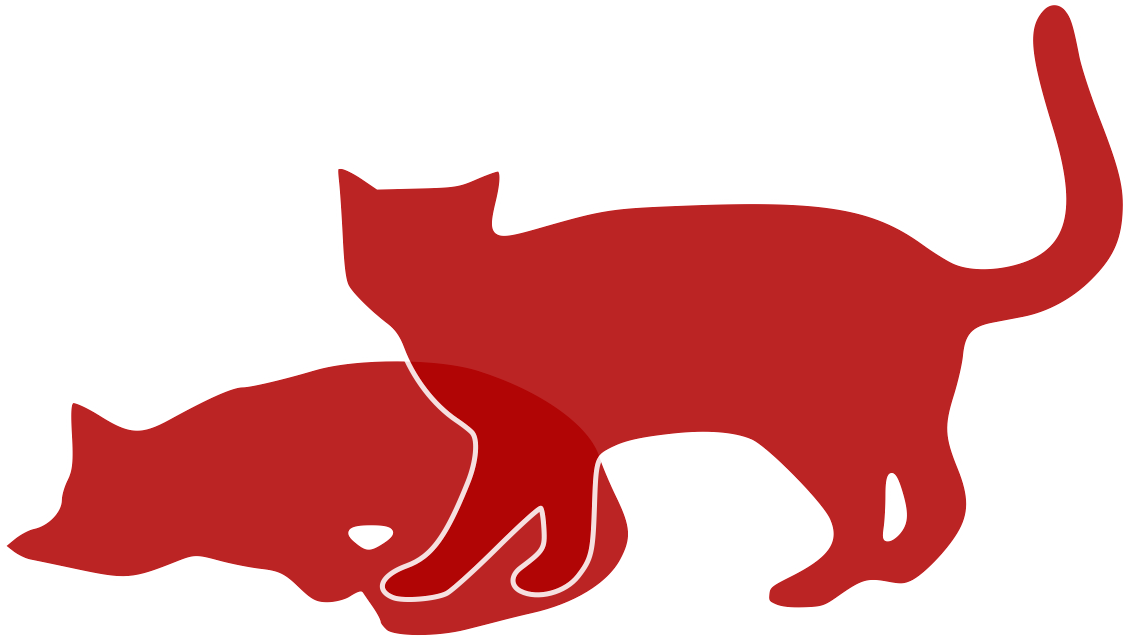 Nawoord
Het CHSH spel maakt duidelijk het delen         van verstrengeling nieuwe mogelijkheden         biedt voor communicatie technologie

       Om deze te realiseren wordt gewerkt aan         een quantuminternet waamee qubits op     verschillende locaties verstrengeld kunnen    worden
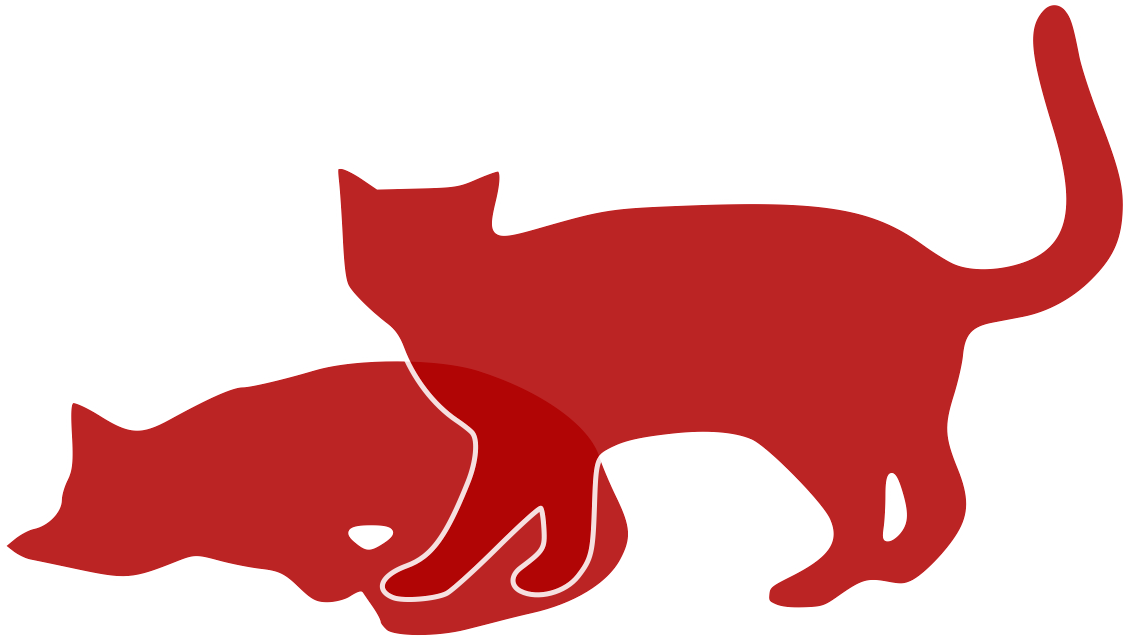 Nawoord
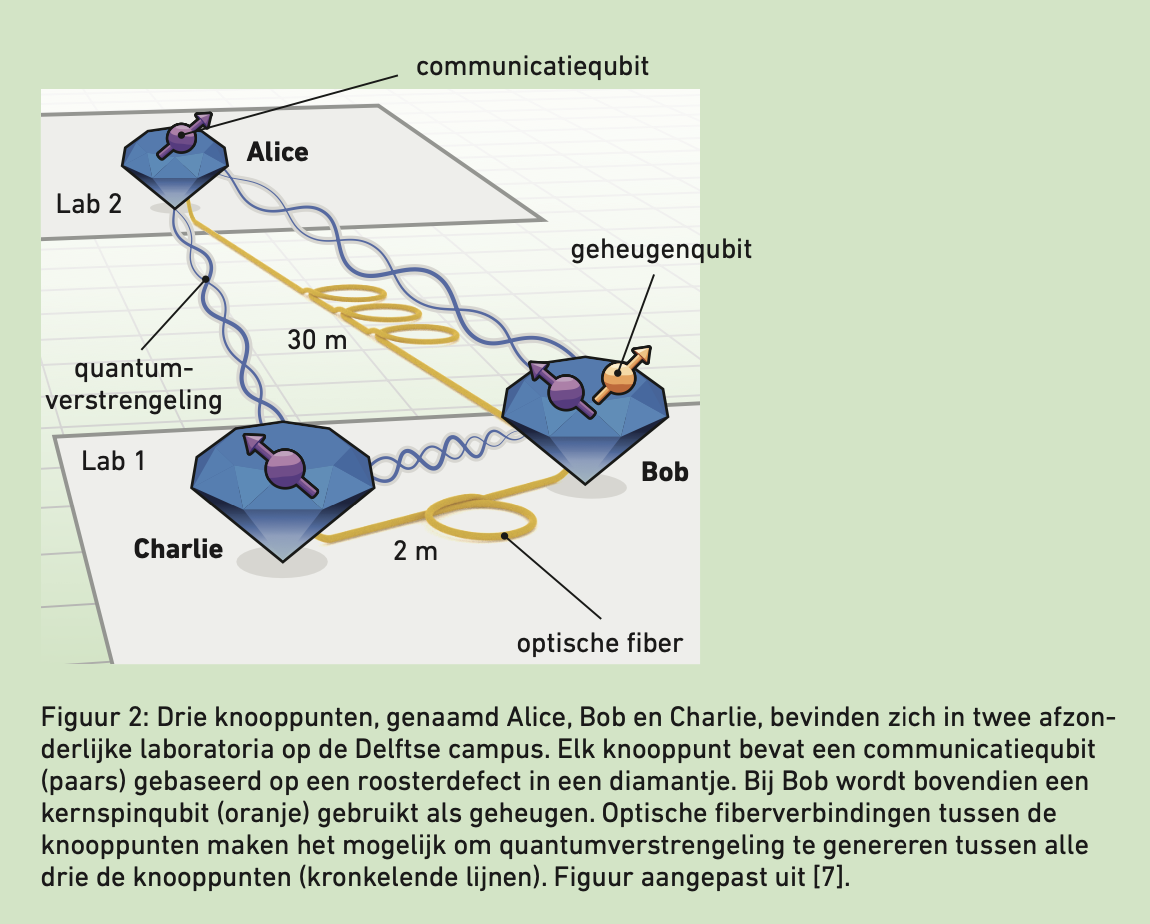 opstelling bij QuTech waarin qubits op drie locaties verstrengeld kunnen worden

Groep Hanson Science, 2021
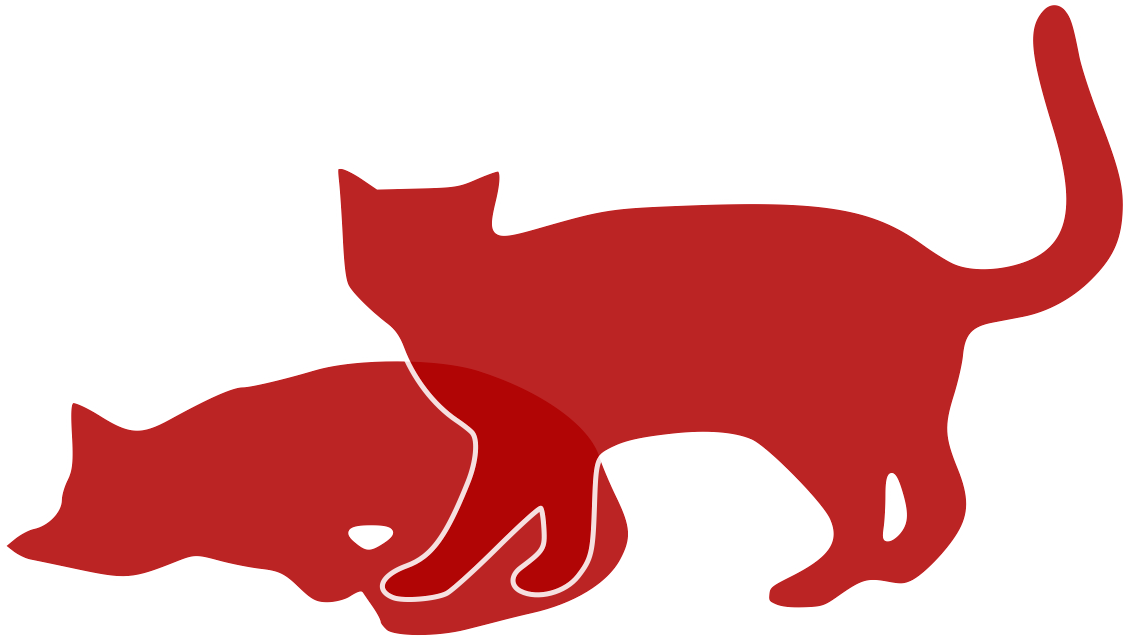 Van spel tot Nobel
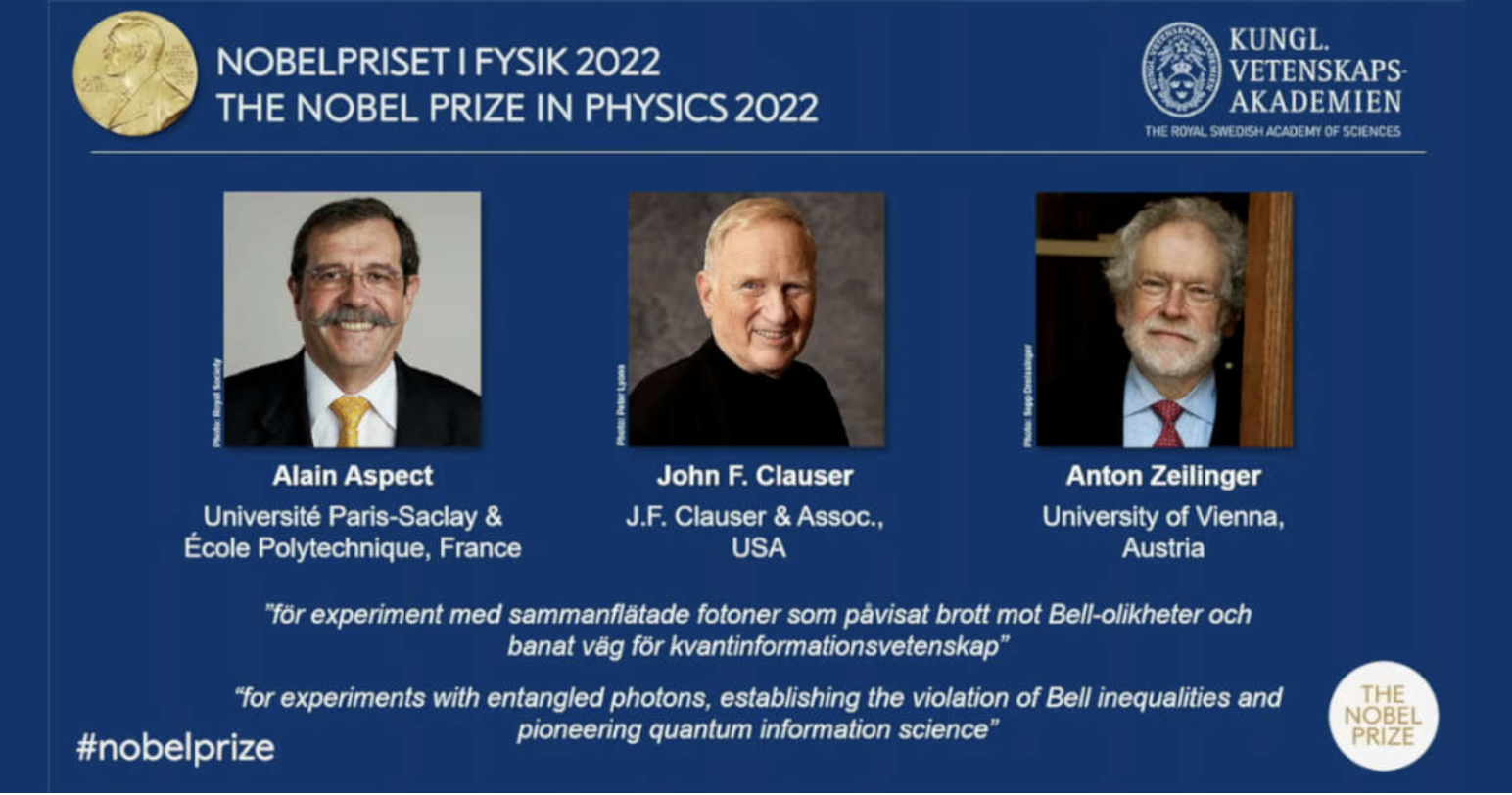